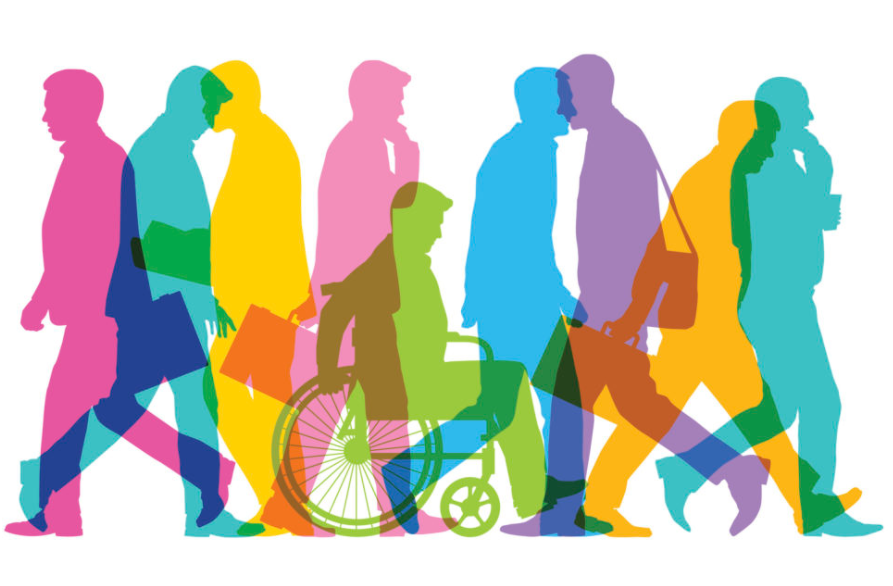 Tätigkeitsbericht SBV der Mitarbeitenden im Kirchenkreis Lüneburg
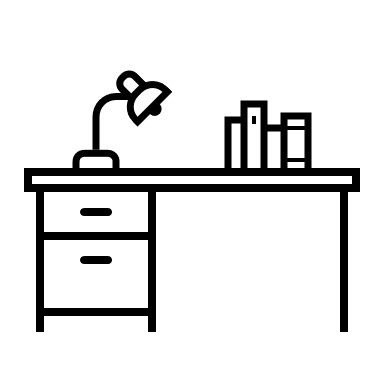 Wer sind wir
Gesche Napoli – SBV Vorsitzende – seit mehr als 15 Jahren im kirchlichen Dienst – Mitarbeiterin in der Verwaltung im Kirchenkreisamt Lüneburg




Heike Meyer – SBV Vertreterin - seit mehr als 40 Jahren im kirchlichen Dienst – Mitarbeiterin in der Verwaltung im Kirchenkreisamt Lüneburg
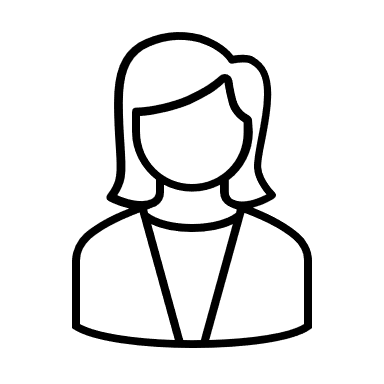 Für wen sind wir da
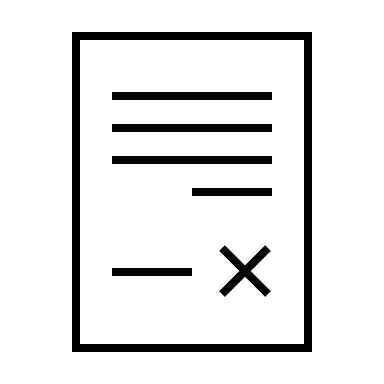 Wo sind wir dabei
Bei allen Bewerbungsverfahren, die auch für Schwerbehinderte ausgeschrieben sind
Bei Ausschüssen die mit Arbeitssicherheit zu tun haben
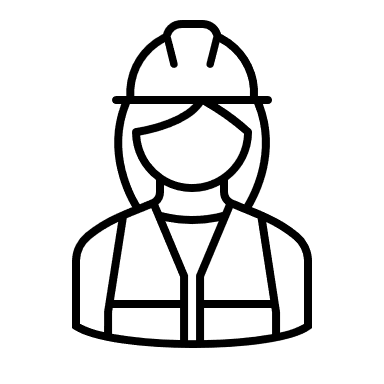 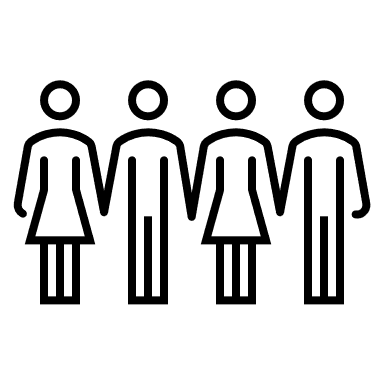 Wir waren dabei
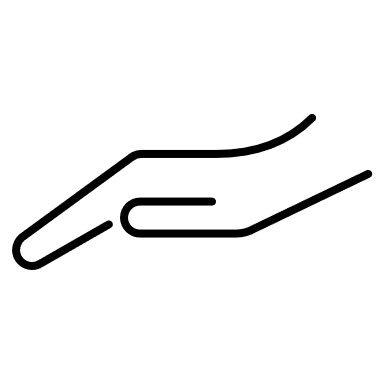 mit Zahlen und Fakten
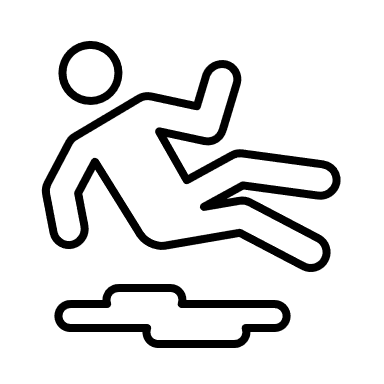 Fortbildungen
Gehört auch dazu